💻
🌱
🍏🍅🌽
🐮
👪
🐟
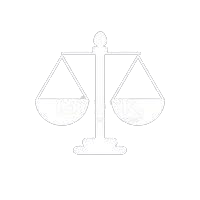 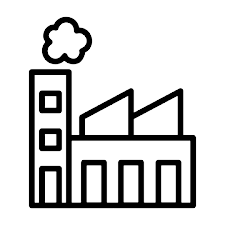 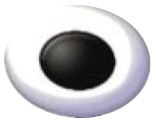 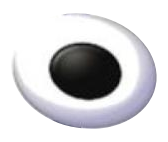 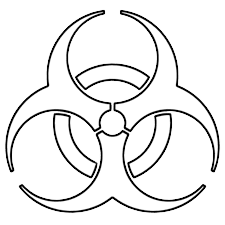 Biotecnología
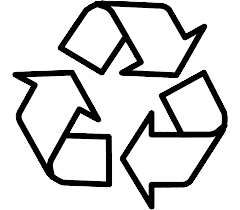 La Biotecnología es una ciencia biológica que consiste en la aplicación de sistemas biológicos y organismos vivos o sus derivados para la creación o modificación de productos o procesos para usos específicos.
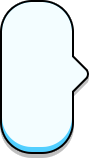 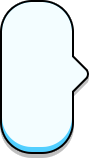 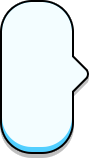 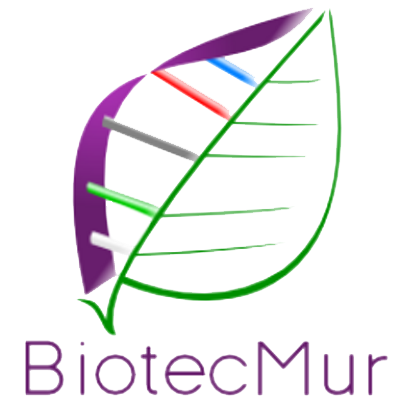 💻
🌱
🍏🍅🌽
🐮
👪
🐟
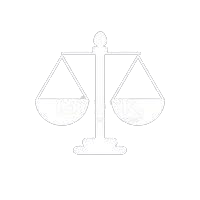 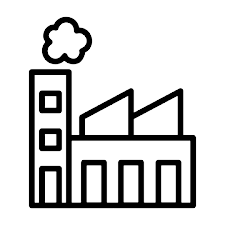 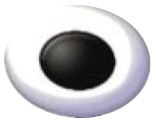 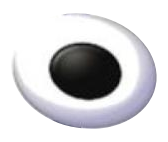 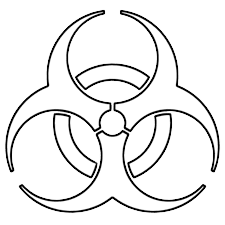 Biotecnología
~multidisciplinar~
~interconexión~
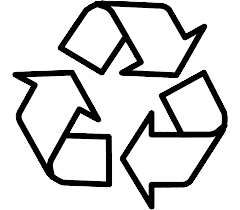 Esa era la definición teórica, ahora vamos a ver por qué llamamos a la Biotecnología multidisciplinar e interconectada. Como ves, son muchas las ramas que brotan del árbol de la Biotecnología, ¿las descubrimos?
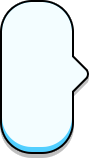 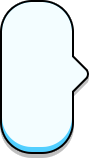 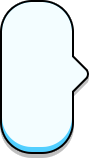 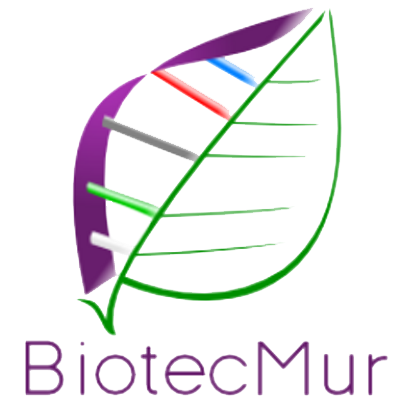 🐟
Biotecnología Azul
Marina
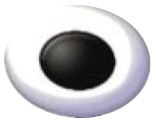 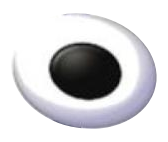 Compuestos bioactivos
Biocombustibles
Preservación   de ecosistemas marinos
Acuicultura sostenible
¿Sabías que los océanos constituyen la mayor fuente disponible de recursos biológicos? 
¡Y muchos de ellos aún no han sido descubiertos!
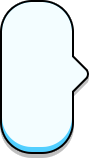 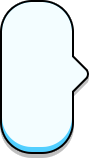 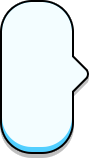 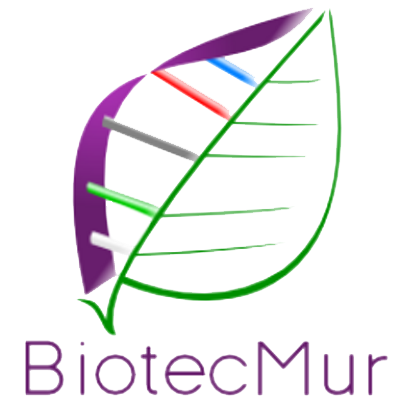 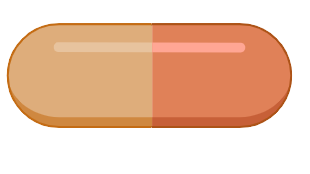 Biotecnología Roja
Sanitaria
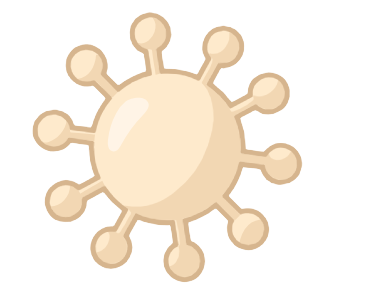 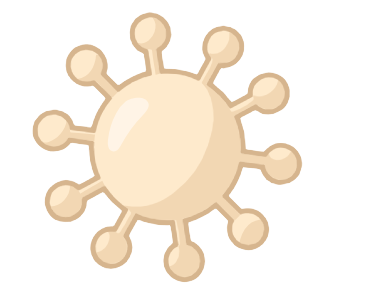 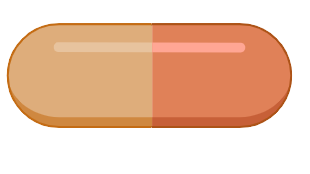 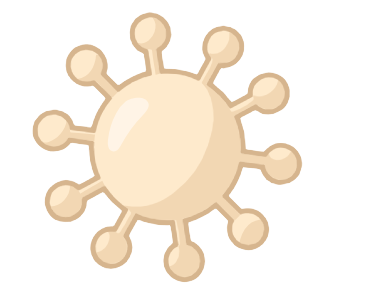 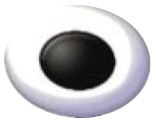 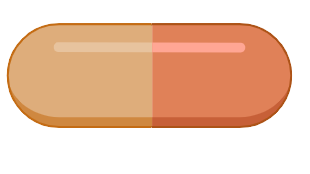 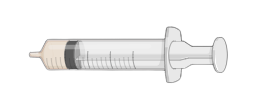 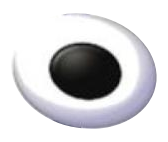 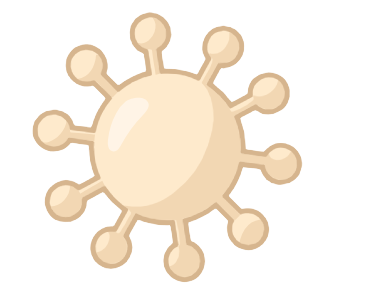 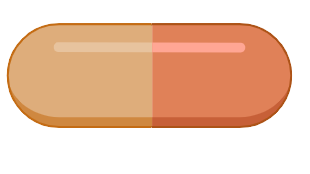 Fármacos y vacunas
Terapia génica
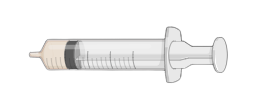 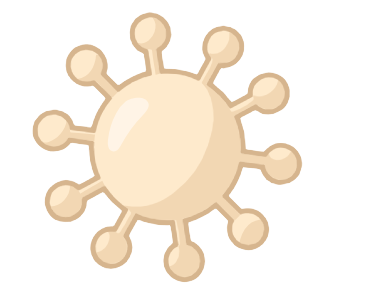 Diagnóstico molecular
Ingeniería tisular
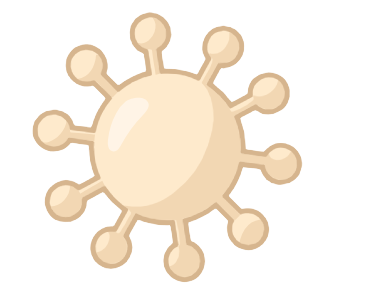 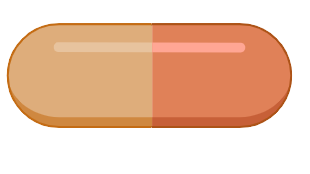 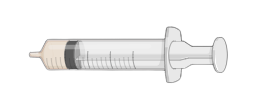 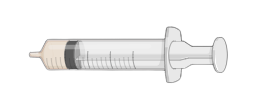 Debemos destacar los inmensos avances que se hacen en esta disciplina, como las vacunas de ARN mensajero para frenar la pandemia de COVID-19 por ejemplo.
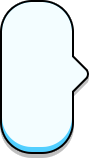 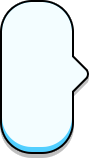 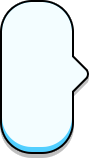 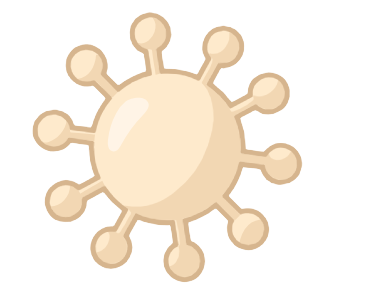 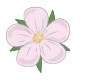 🌱
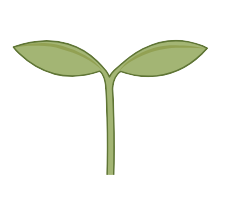 Biotecnología Verde
Vegetal
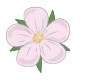 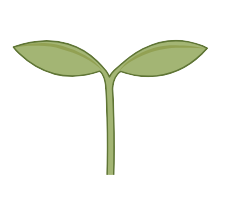 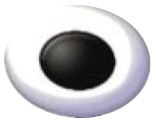 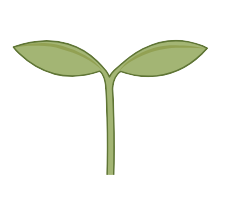 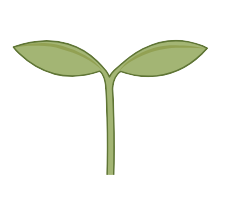 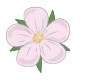 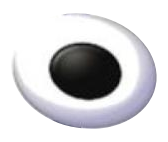 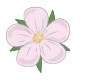 Mejora Vegetal
Plantas como biofactorías
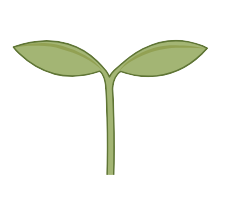 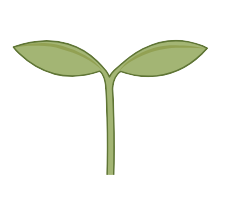 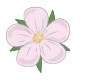 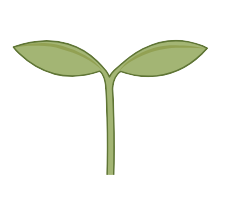 Biopesticidas
Biofertilizantes
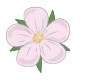 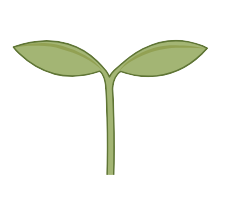 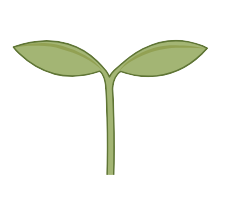 Mediante ingeniería genética se pueden crear plantas resistentes a enfermedades, lo que podría acabar con el uso de compuestos químicos muy contaminantes para el medio ambiente.
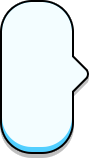 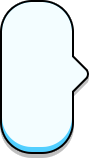 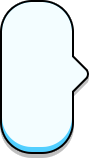 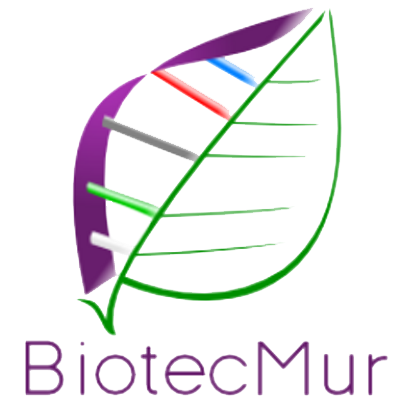 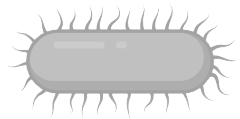 Biotecnología Blanca
Industrial
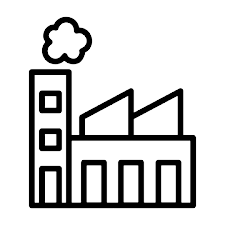 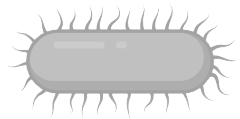 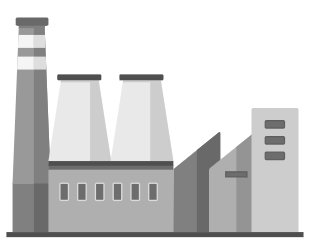 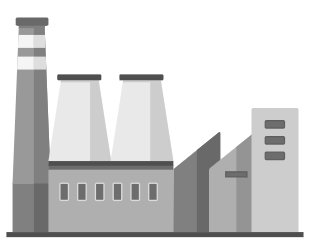 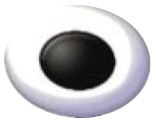 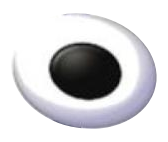 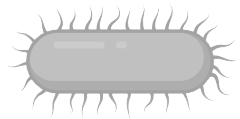 Bioprocesos
Biocombustibles
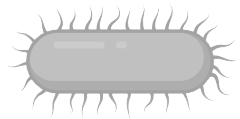 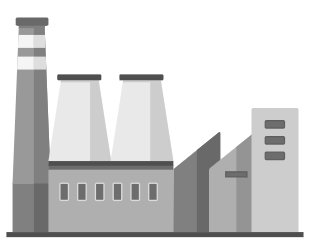 Tratamiento de residuos
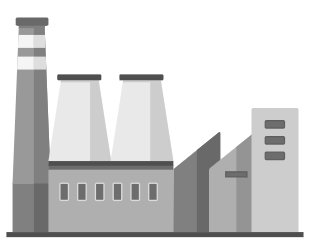 Bioplásticos
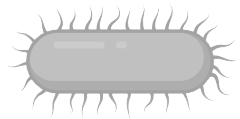 Uno de los grandes éxitos de la biotecnología blanca es la obtención de plásticos biodegradables derivados de recursos renovables como la celulosa vegetal.
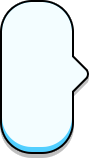 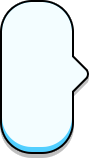 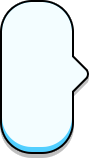 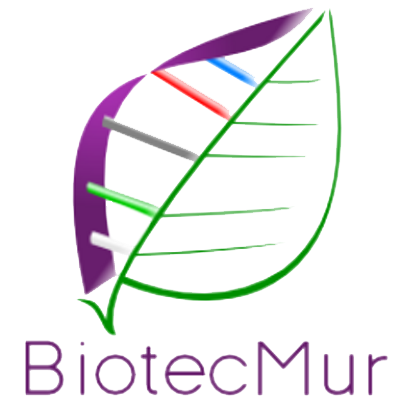 🍏🍅🌽
Biotecnología Amarilla
Alimentaria
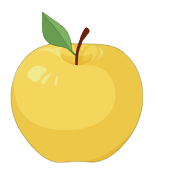 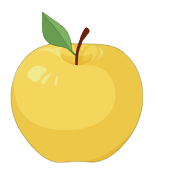 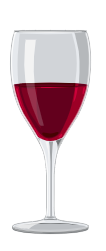 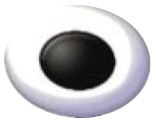 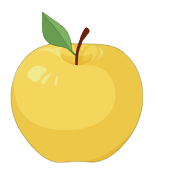 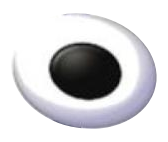 Suplementos alimenticios
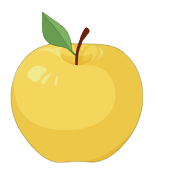 Probióticos
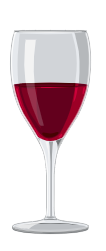 Alimentos fermentados
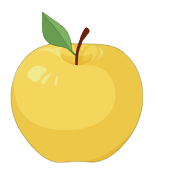 Nuevos alimentos
Alimentos como el vino, el queso y el pan son productos biotecnológicos, ya que se producen gracias a la fermentación por levaduras.
¡Existen mucho antes que la palabra biotecnología!
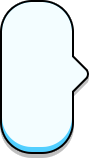 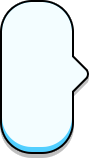 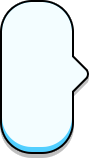 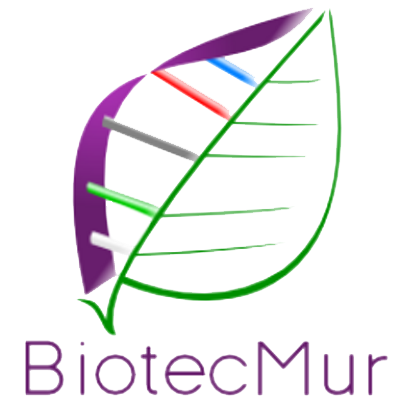 🐮
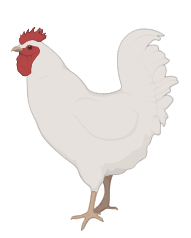 Biotecnología Marrón
Veterinaria
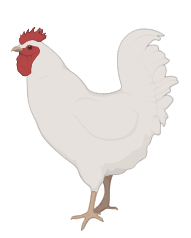 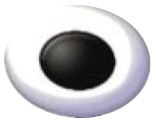 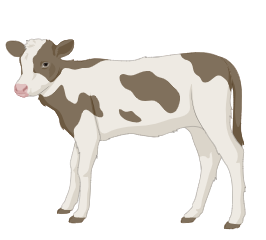 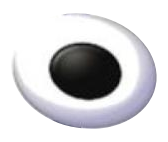 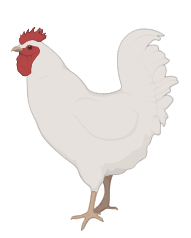 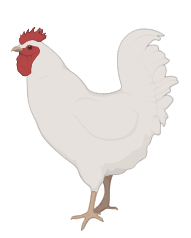 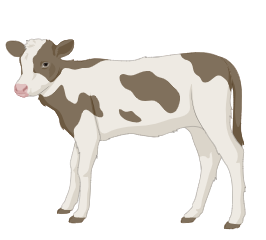 Sanidad animal
Mejora animal
Especies en peligro de extinción
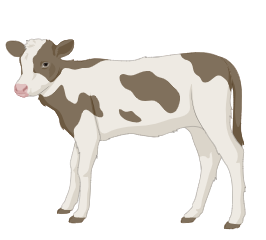 Reproducción in vitro
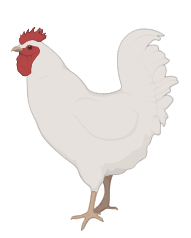 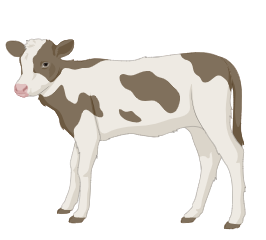 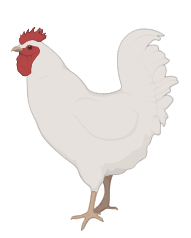 ¿Te suena la oveja Dolly? Fue el primer mamífero clonado, nació en 1996 en Escocia y capturó la atención mundial como un hito en la clonación animal.
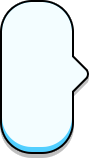 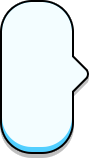 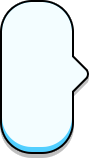 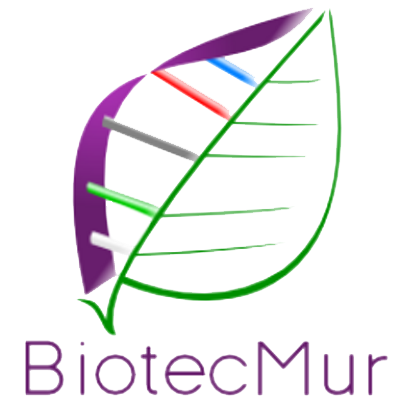 Biotecnología Morada
Legal
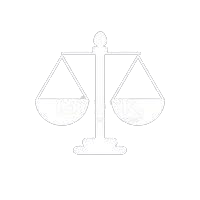 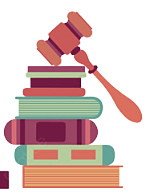 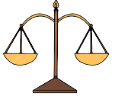 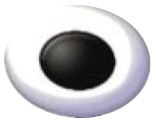 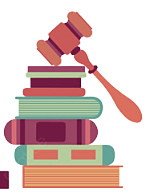 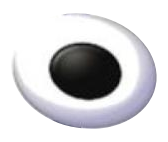 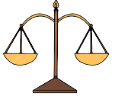 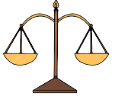 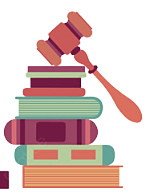 Bioética
Bioseguridad
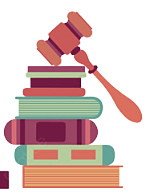 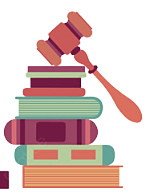 Legislación
Patentes
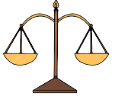 La clonación, los Organismos Modificados Genéticamente (OMG), la reproducción asistida y los avances en biotecnología en general generan cuestiones éticas y legales que deben ser regulados.
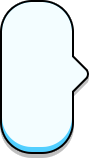 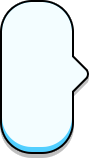 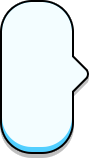 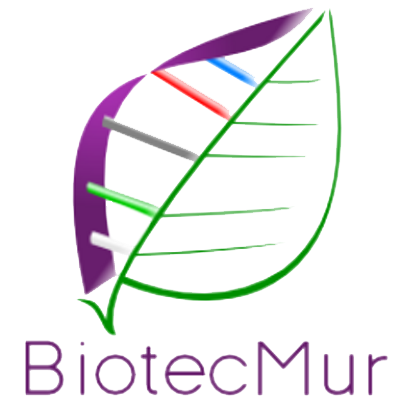 💻
Biotecnología Dorada
Bioinformática
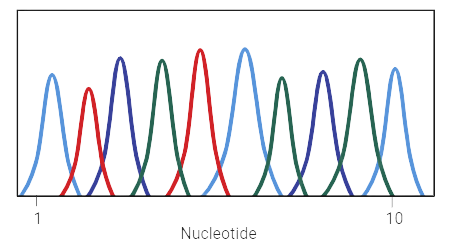 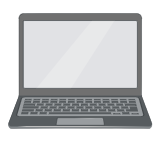 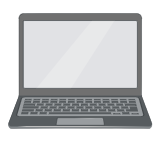 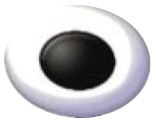 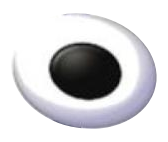 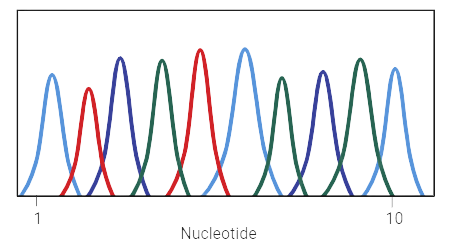 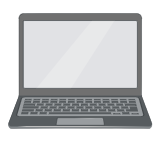 Estudios filogenéticos
Bases de datos
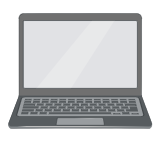 Secuenciación de genomas
Simulación de procesos biológicos
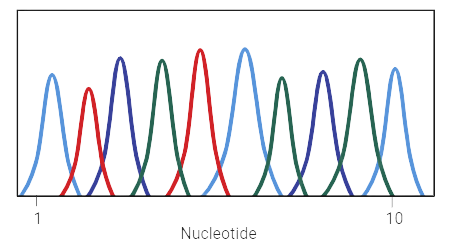 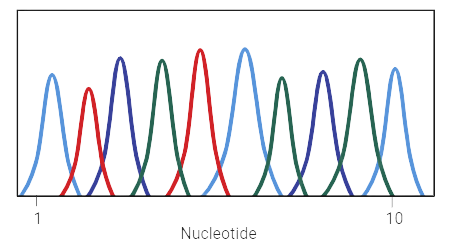 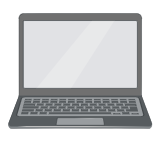 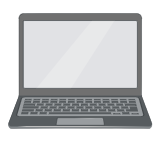 La Bioinformática ha sido crucial en la secuenciación del genoma humano, un logro monumental que abrió nuevas perspectivas para entender y tratar enfermedades genéticas.
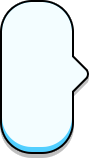 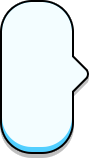 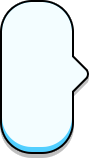 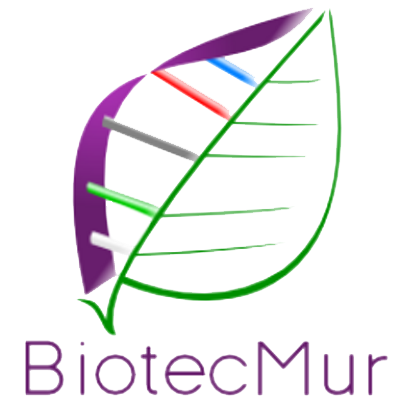 Biotecnología Negra
Anti-bioterrorismo
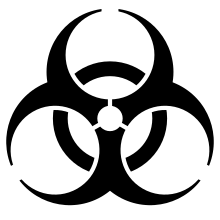 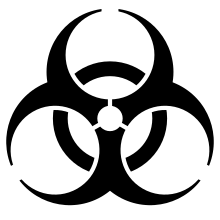 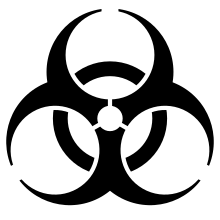 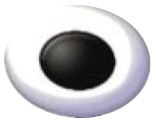 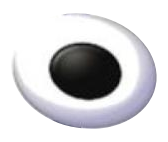 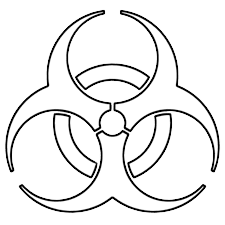 Agentes patógenos
Bioseguridad
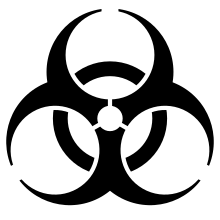 Detección de armas biológicas
Descontaminación Biológica
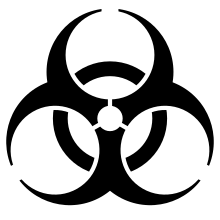 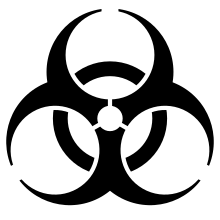 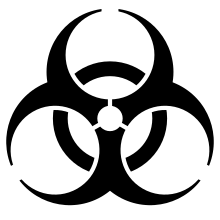 ¿Sabías que la bacteria Bacillus anthracis, se ha usado como arma de bioterrorismo ya que causa una enfermedad llamada ántrax?
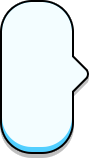 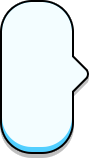 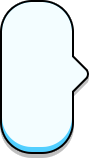 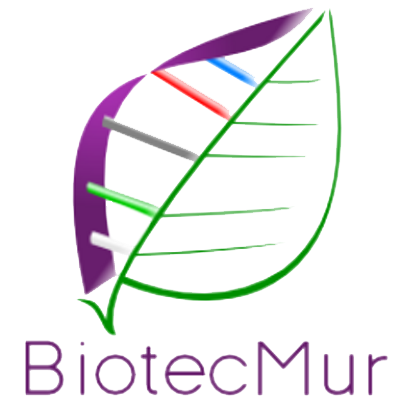 Biotecnología Gris
Medioambiental
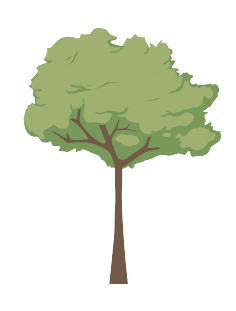 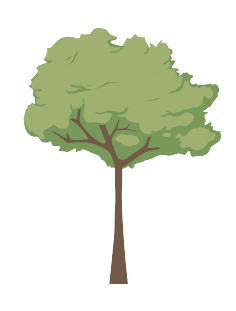 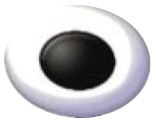 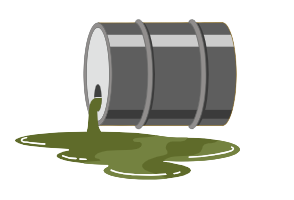 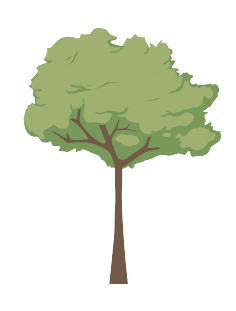 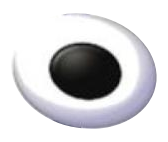 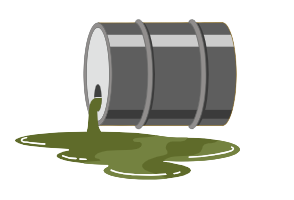 Tratamiento de aguas
Biorremediación
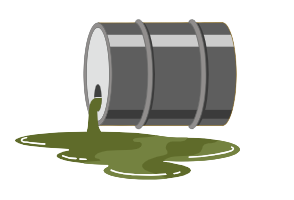 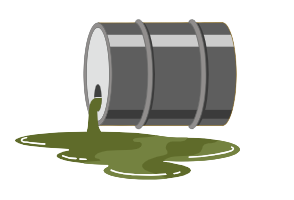 Energías renovables
Gestión de residuos
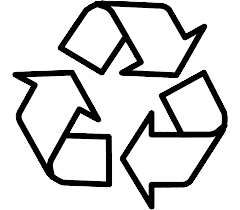 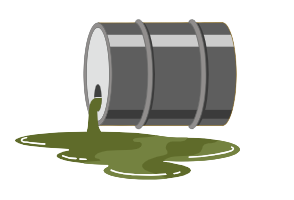 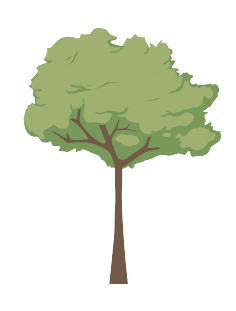 La biorremediación emplea organismos vivos para eliminar o neutralizar contaminantes en el medio ambiente, ofreciendo alternativas más sostenibles a los métodos convencionales de limpieza ambiental.
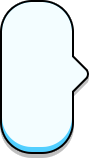 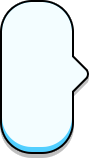 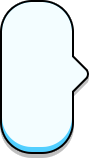 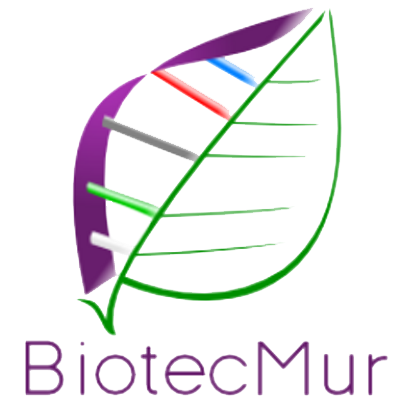 👪
Biotecnología Naranja
Divulgación
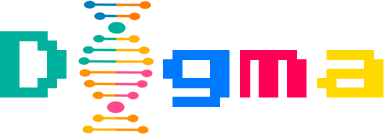 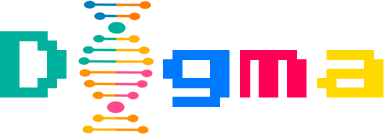 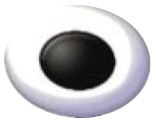 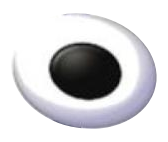 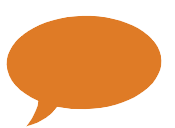 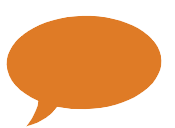 Difusión cultural
Educación
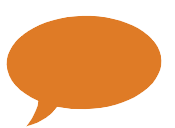 Lucha contra bulos científicos
Futur@s biotecnólog@s
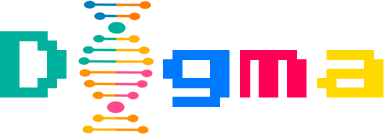 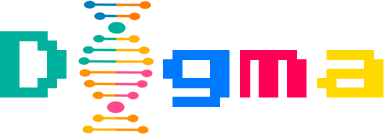 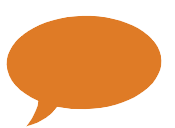 BiotecMur es la asociación de Biotecnólogos de Murcia. Su objetivo es promover y divulgar la biotecnología mediante numerosas actividades destinadas a todos los públicos.
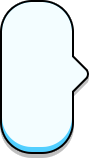 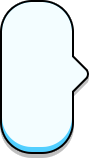 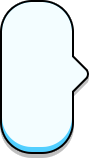 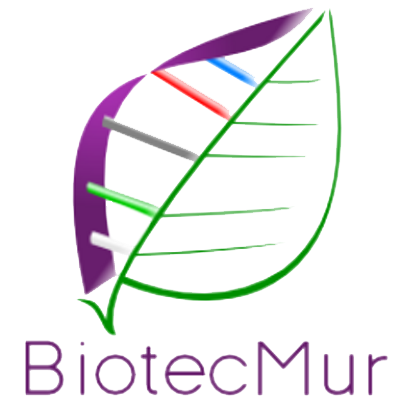 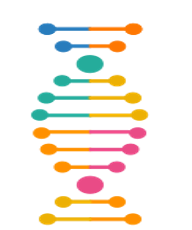 D gma
APRENDER DE LA MEJOR MANERA, JUGANDO...
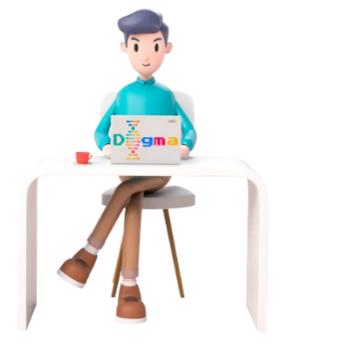 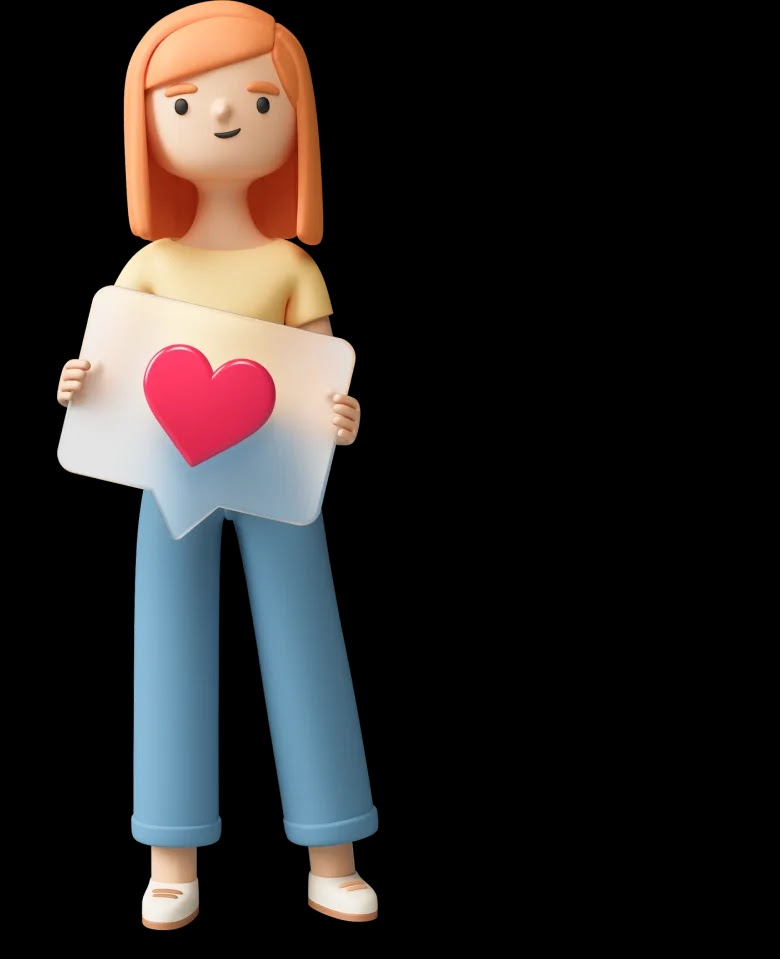 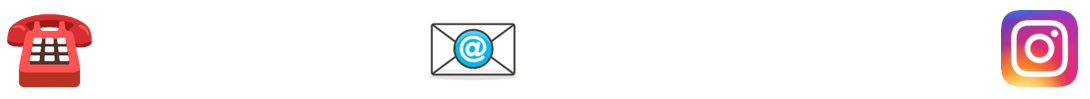 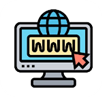 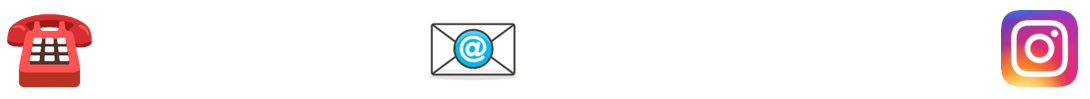 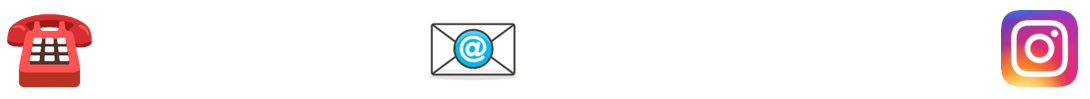 info@neodogma
676 89 57 76
neo.dogma
Neodogma.com